Un nouveau paradigme dans l’analyse de spectres en Rayons-X
Carter Rhea Ph.D Candidate1, Julie Hlavacek-Larrondo1, Akos Bogdan2, & Ralph Kraft2
May 10 2023

1 L’Université de Montréal
2 Harvard Smithsonian Center for Astrophysics
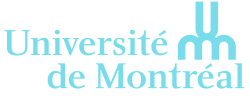 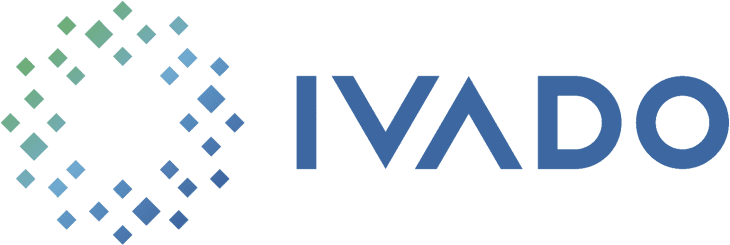 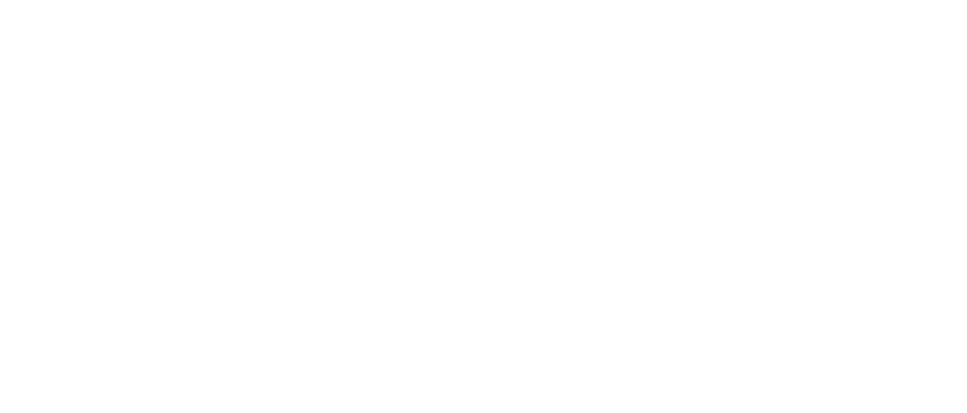 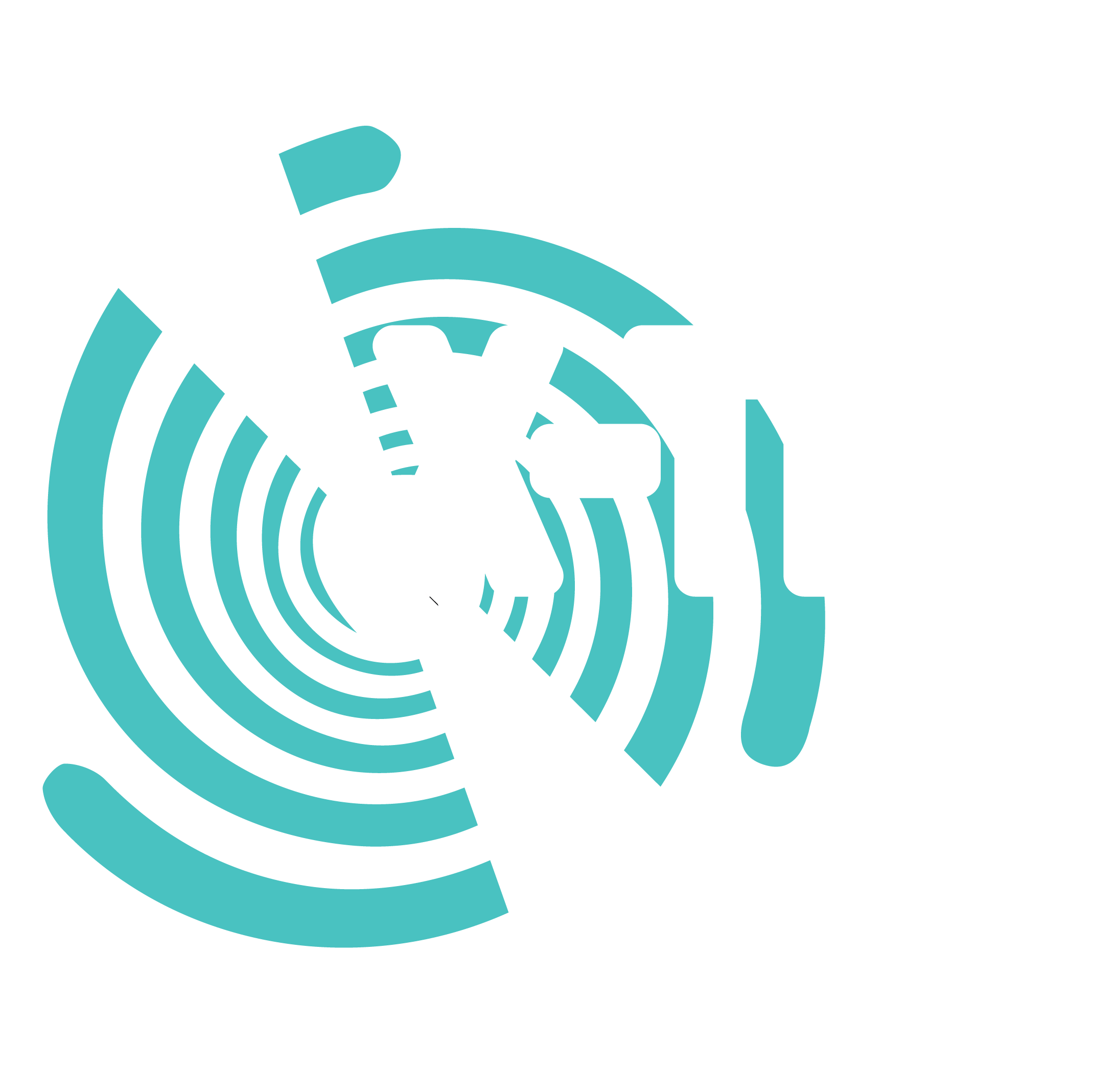 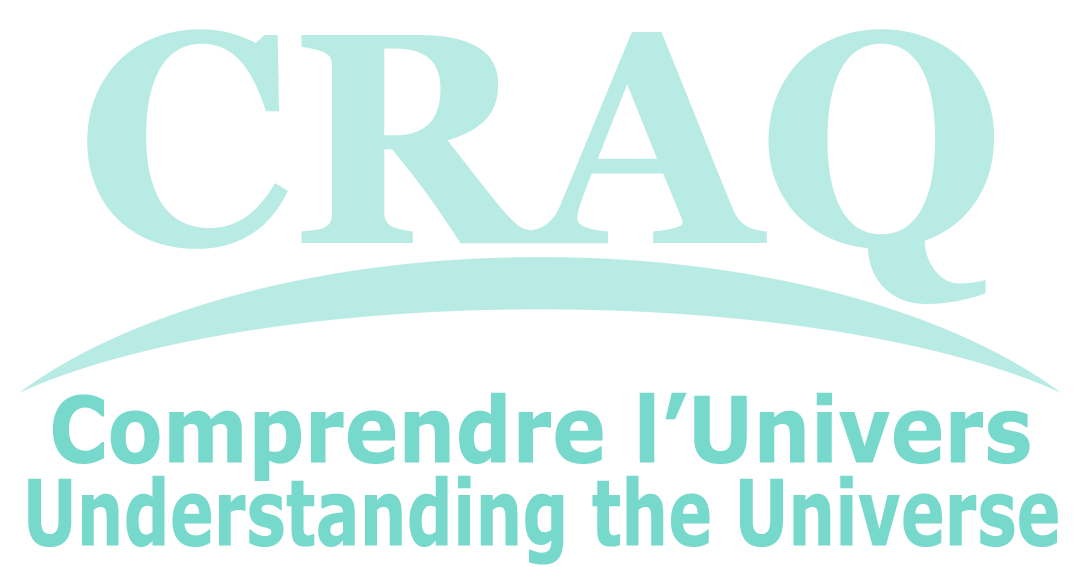 ‹#›
C’est quoi une galaxie
Crédit à DLP à l’Université de Chicago
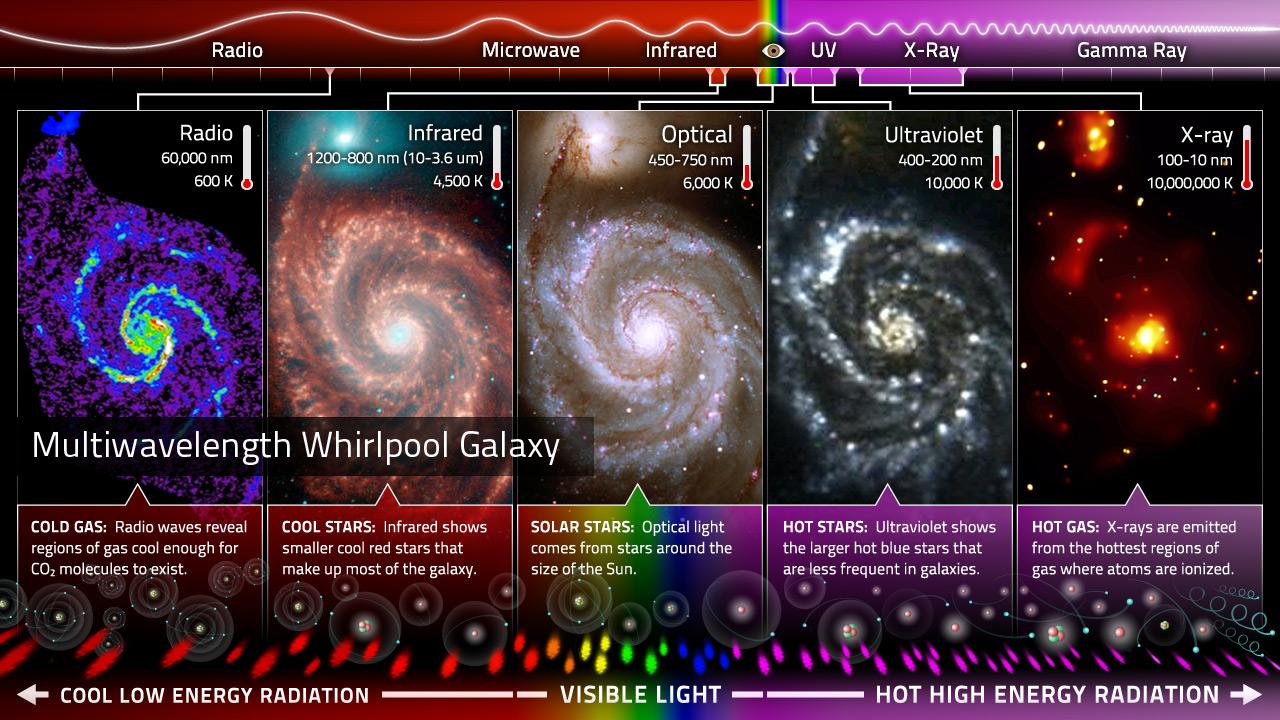 [Speaker Notes: Definition de lumière et ses régimes
L’importance des régimes de lumière en astronomie
Définition d’une galaxie: mentionner les trois composantes primaires + trou noir supermassif]
Amas de galaxies
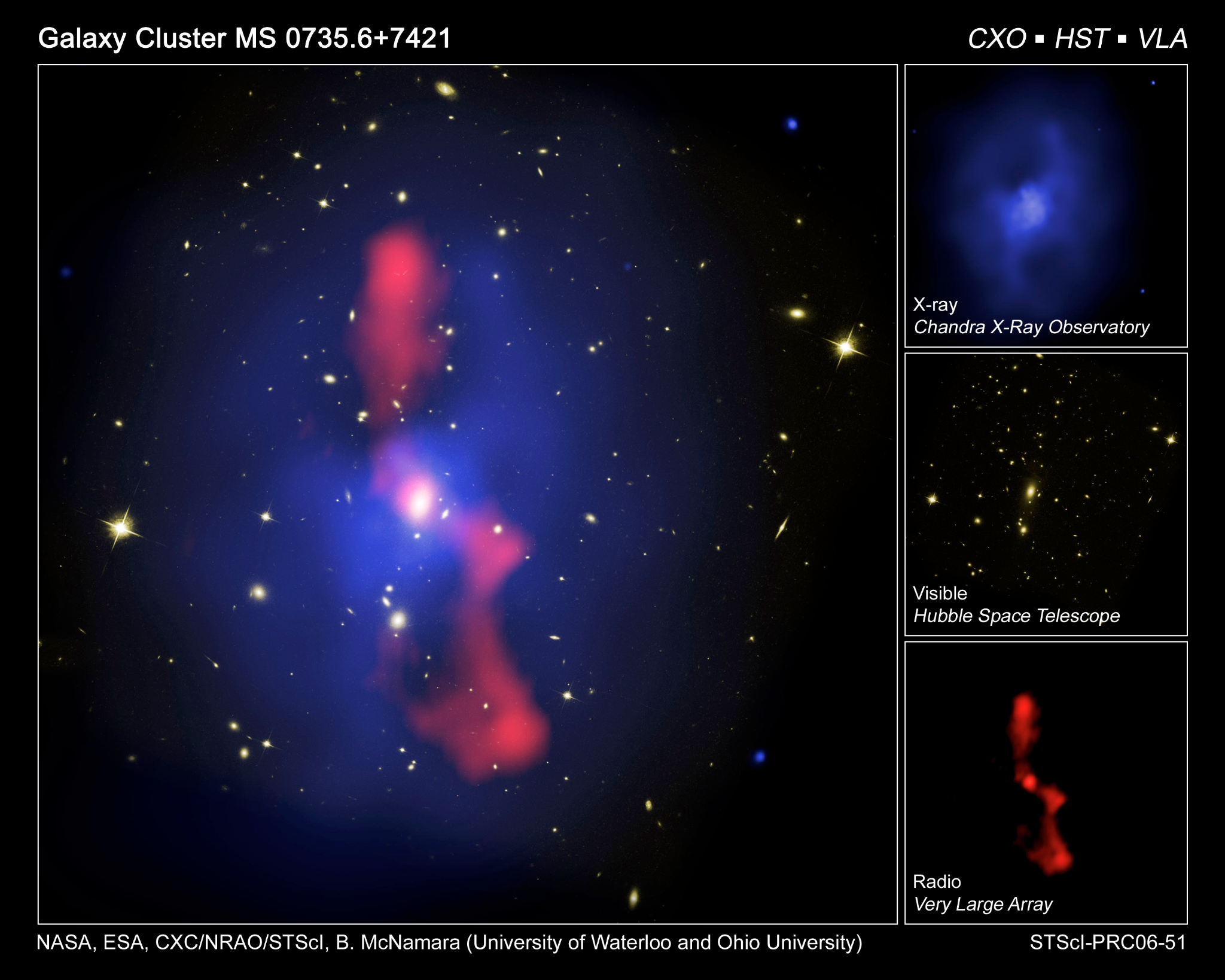 ‹#›
Comment observer un amas
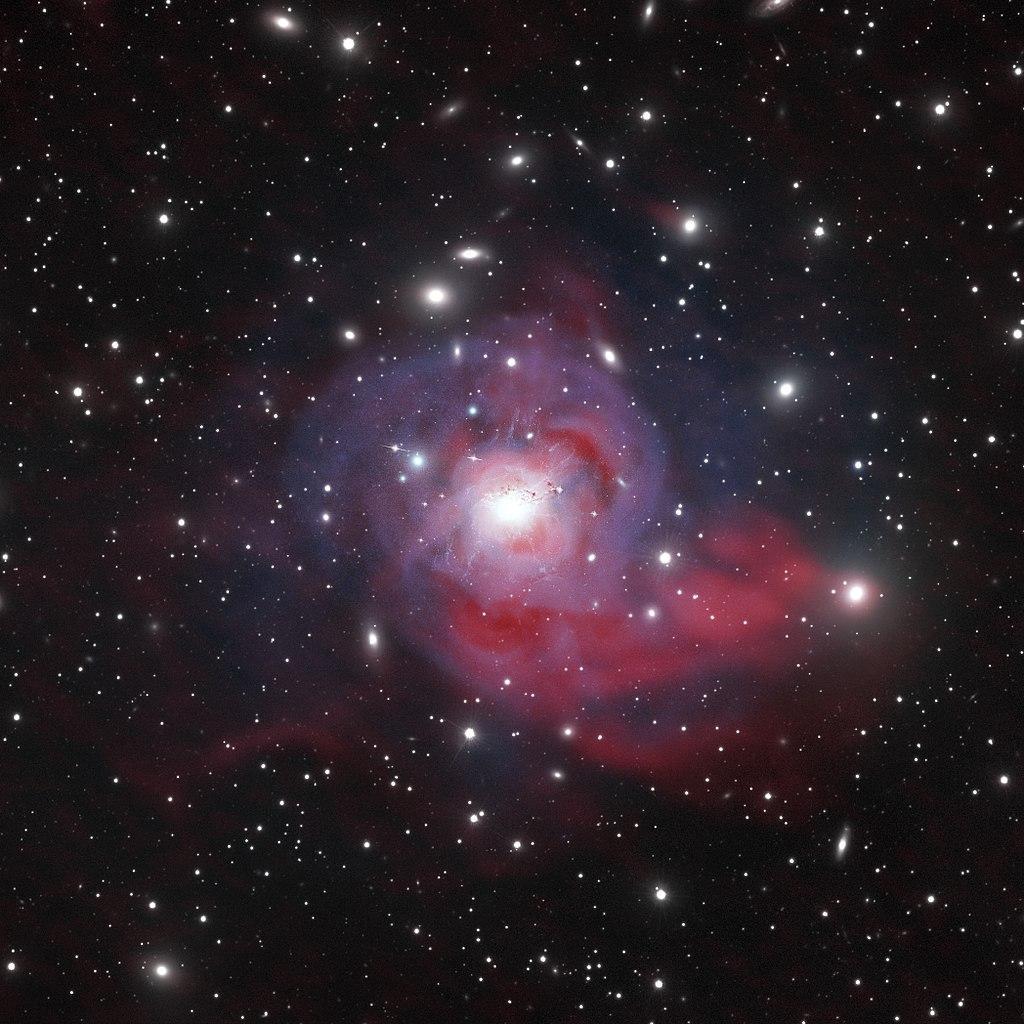 Chandra
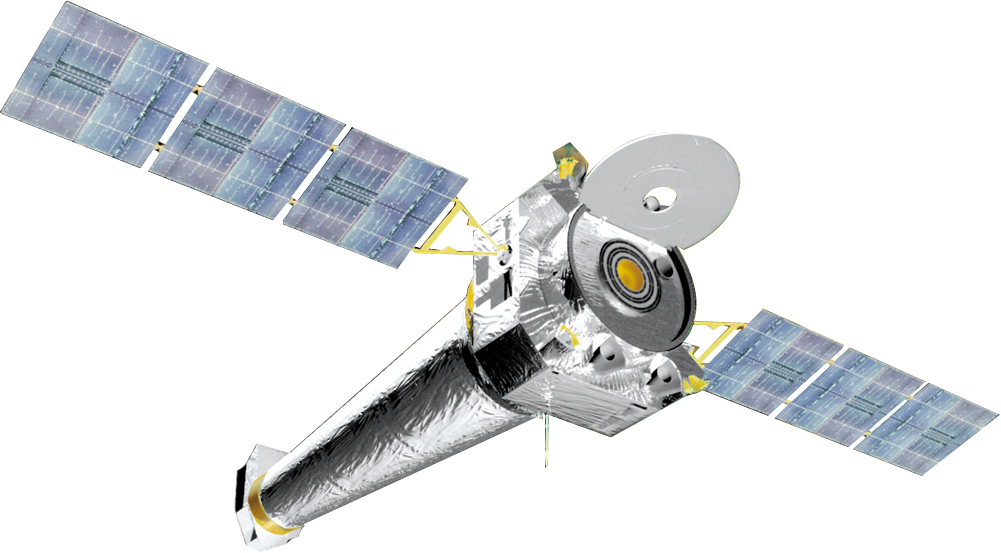 Persée
Crédit: Gendron-Marsolais et al.; NRAO/AUI/NSF; NASA; SDSS
[Speaker Notes: Les structures soutenues par la gravité les plus grandes dans l’univers
100-1000 galaxies 
1014-1015 Masses solaires
Trois Composantes:
Les Galaxies elles-mêmes -- 1%
Le milieu intra-amas - 9%
Matière sombre - 90%
Plusieurs Mpc en diamètre
Le milieu intra-amas
Gaz extrêmement chaud (10 Million Kelvin)
Observé dans les Rayon-X
L’un des amas les plus massifs dans l’univers
Localisé à z=0.01790
Plus de 1000 galaxies
BCG →  NGC 1245
L’image composite:
Bleu -- Rayons-X
Rouge -- Radio
Les autres couleurs -- Optique et Infrarouge]
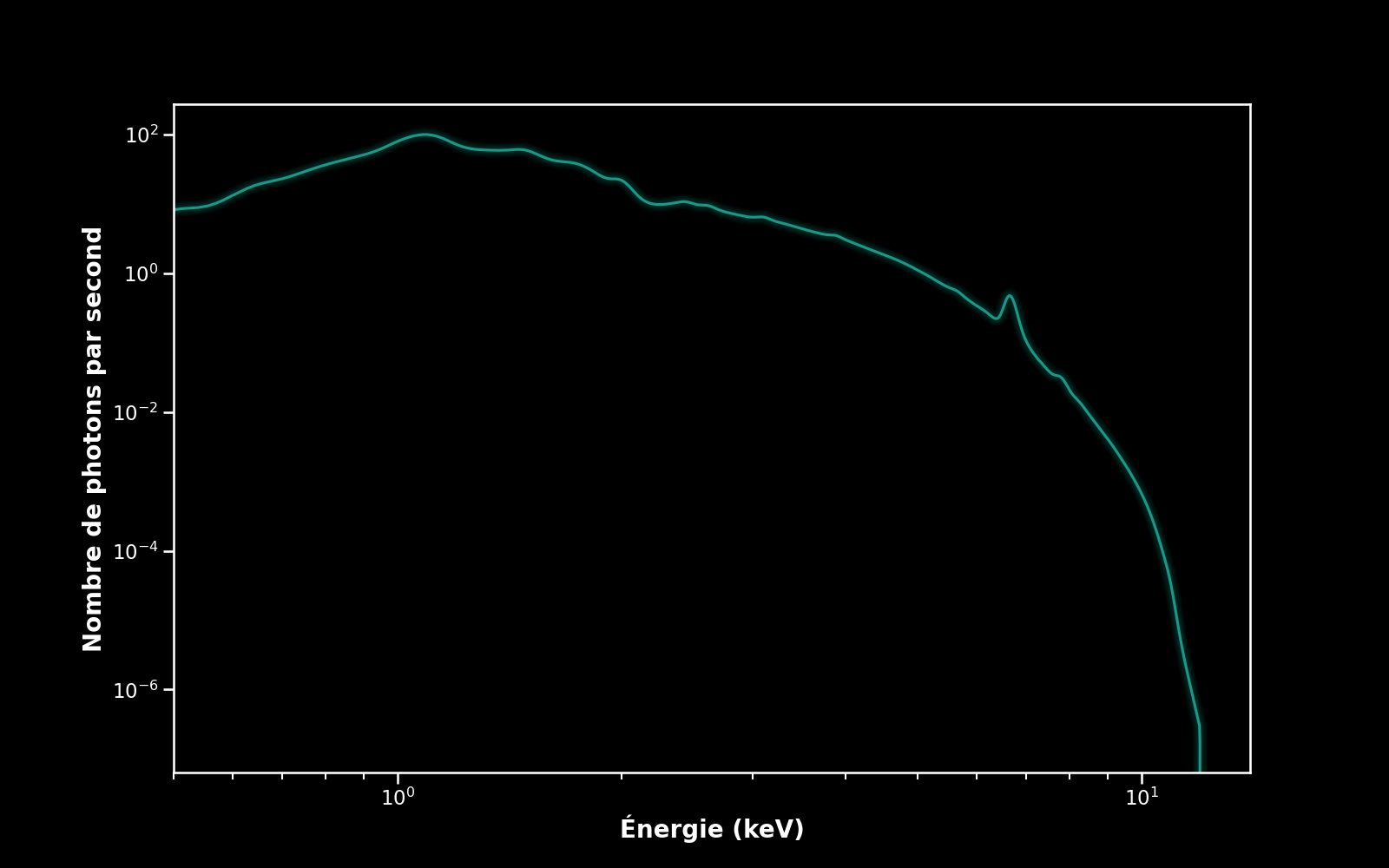 ‹#›
Qu’est-ce qu’on observe?
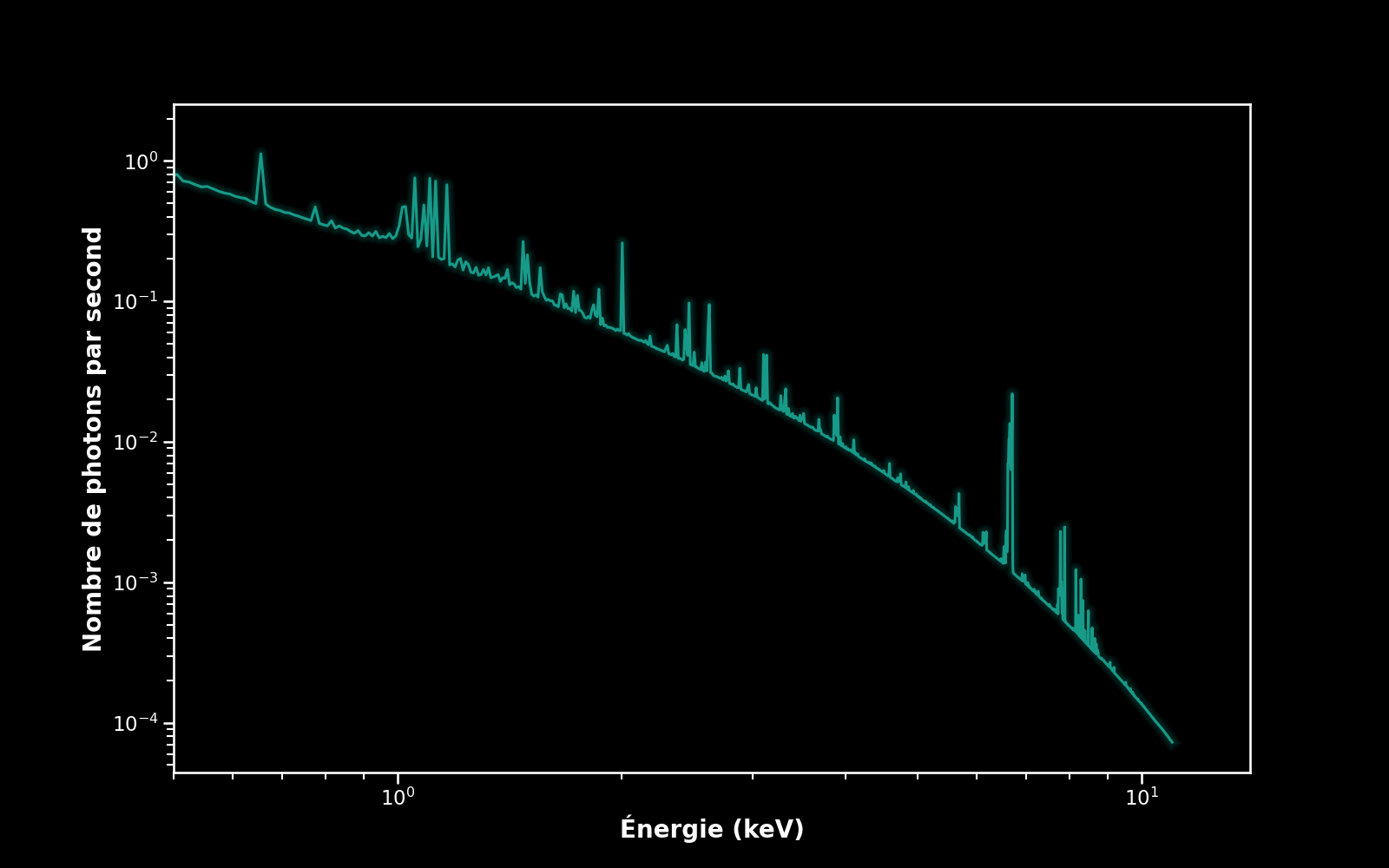 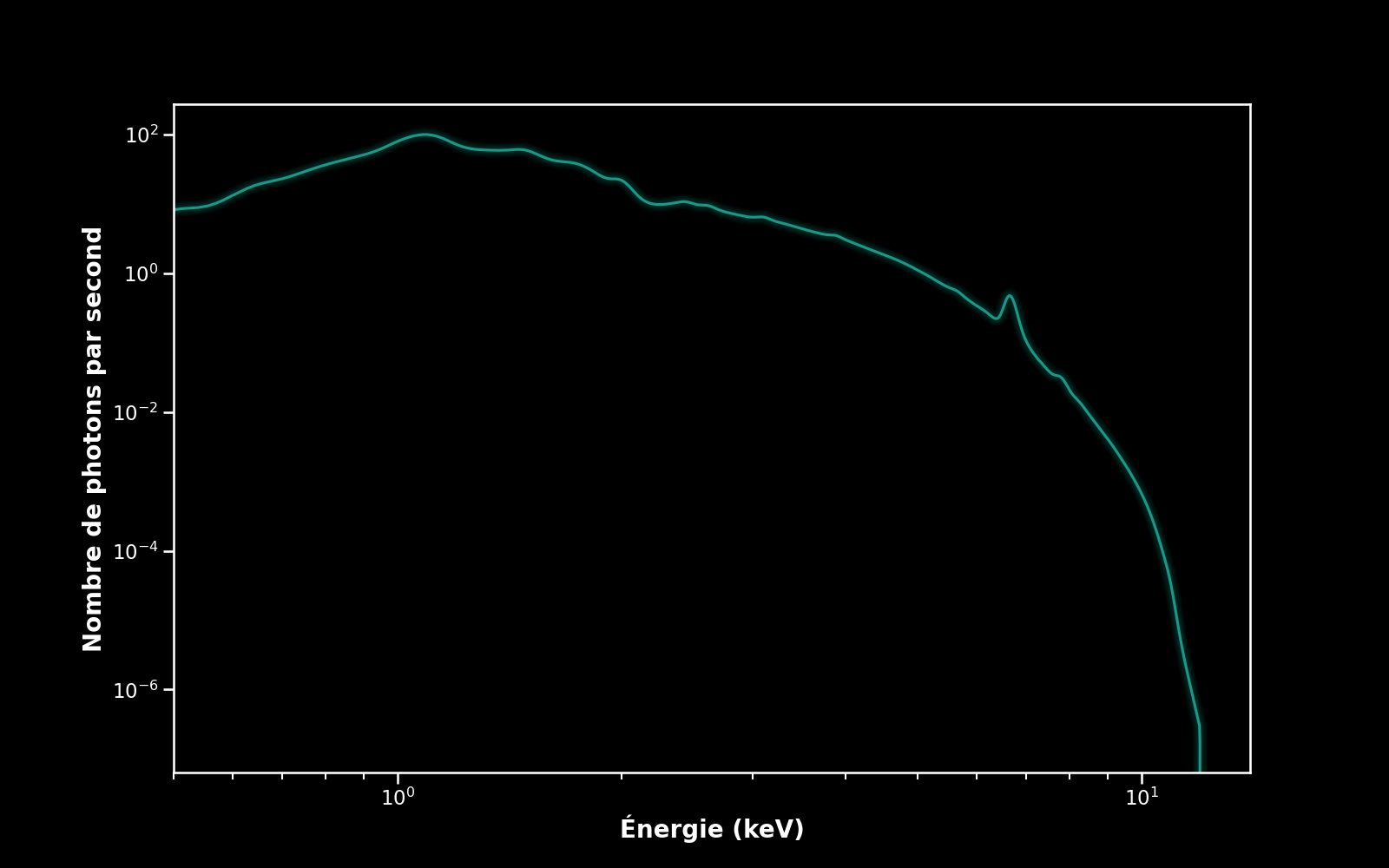 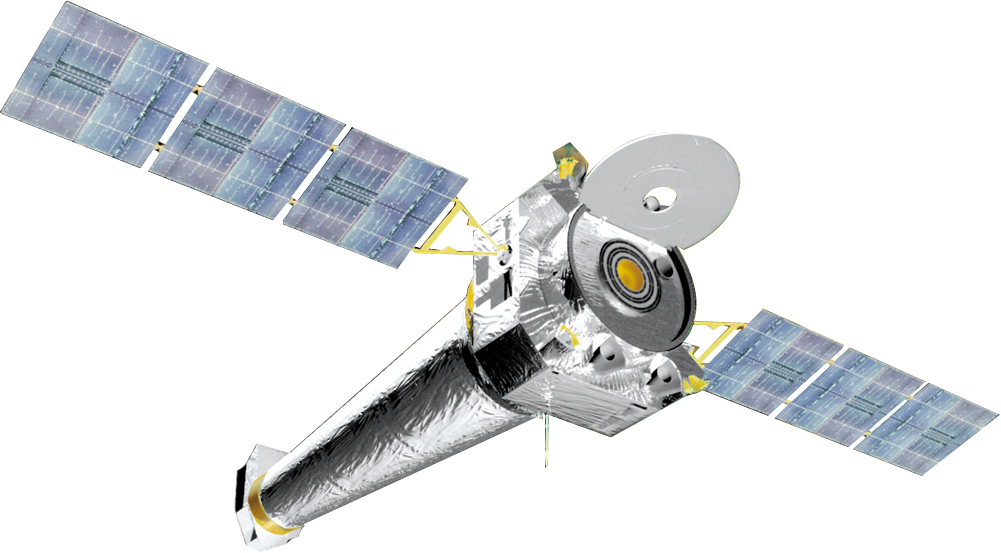 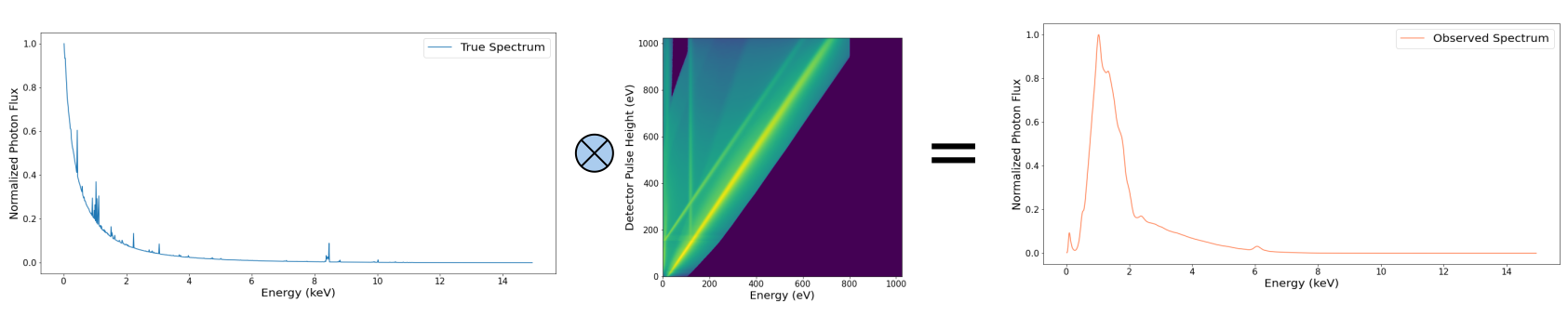 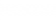 b
A
x
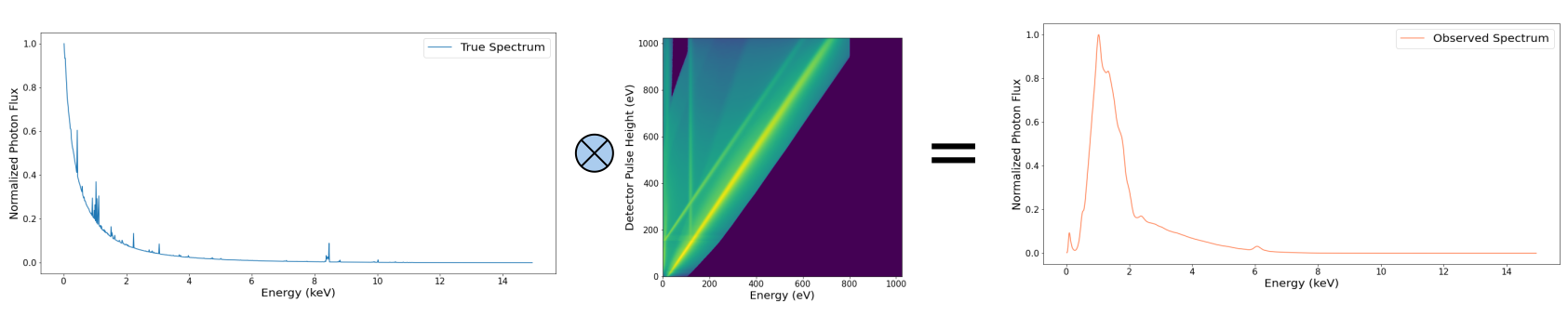 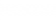 ‹#›
Kaastra & Bleeker 2016 ApJ
Machine d’inférence récurrente
Comment fonctionne-t-elle?
Résoudre l’équation linéaire, Ax=b, en utilisant un réseau de neurones récurrent
Couche convolutive 1
Xt
ht
Couche recurrente 1
Entrées
𝛁ℒ
Sortie
Couche convolutive 2
∆xt
Couche recurrente 2
Couche convolutive 3
Putzky & Welling 2017
arxiv.org/abs/1706.04008
‹#›
Applications aux Rayons-X
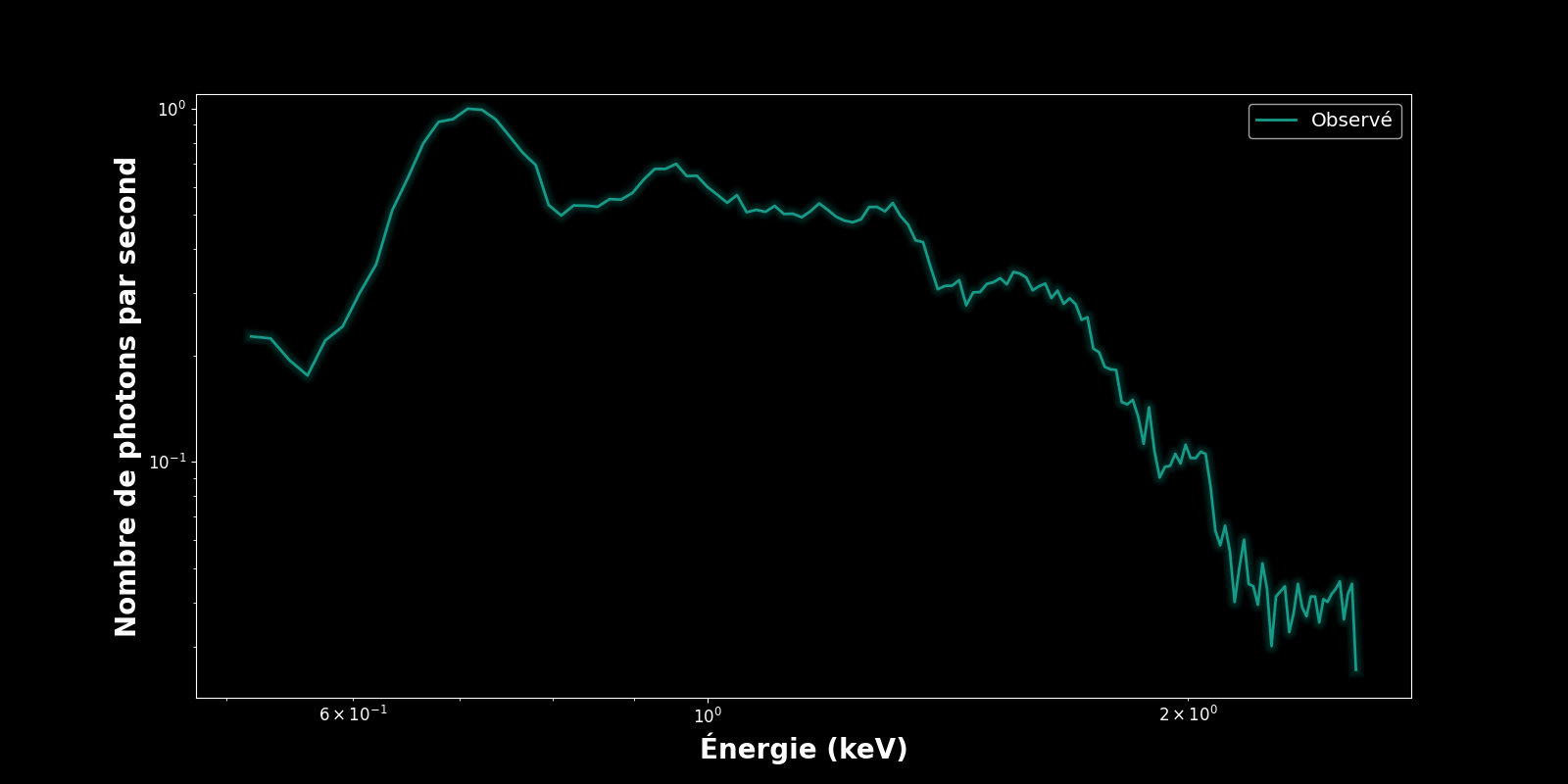 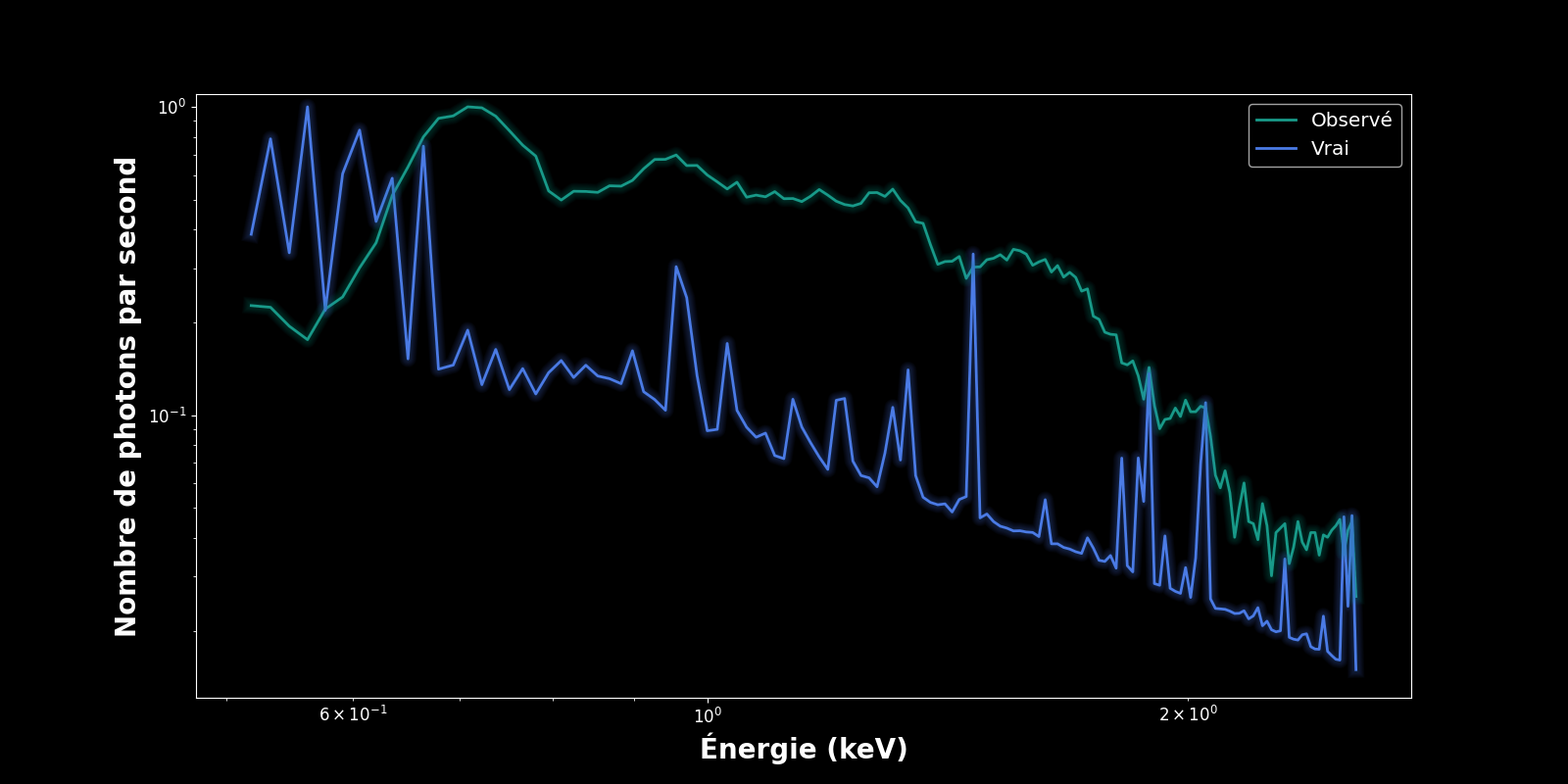 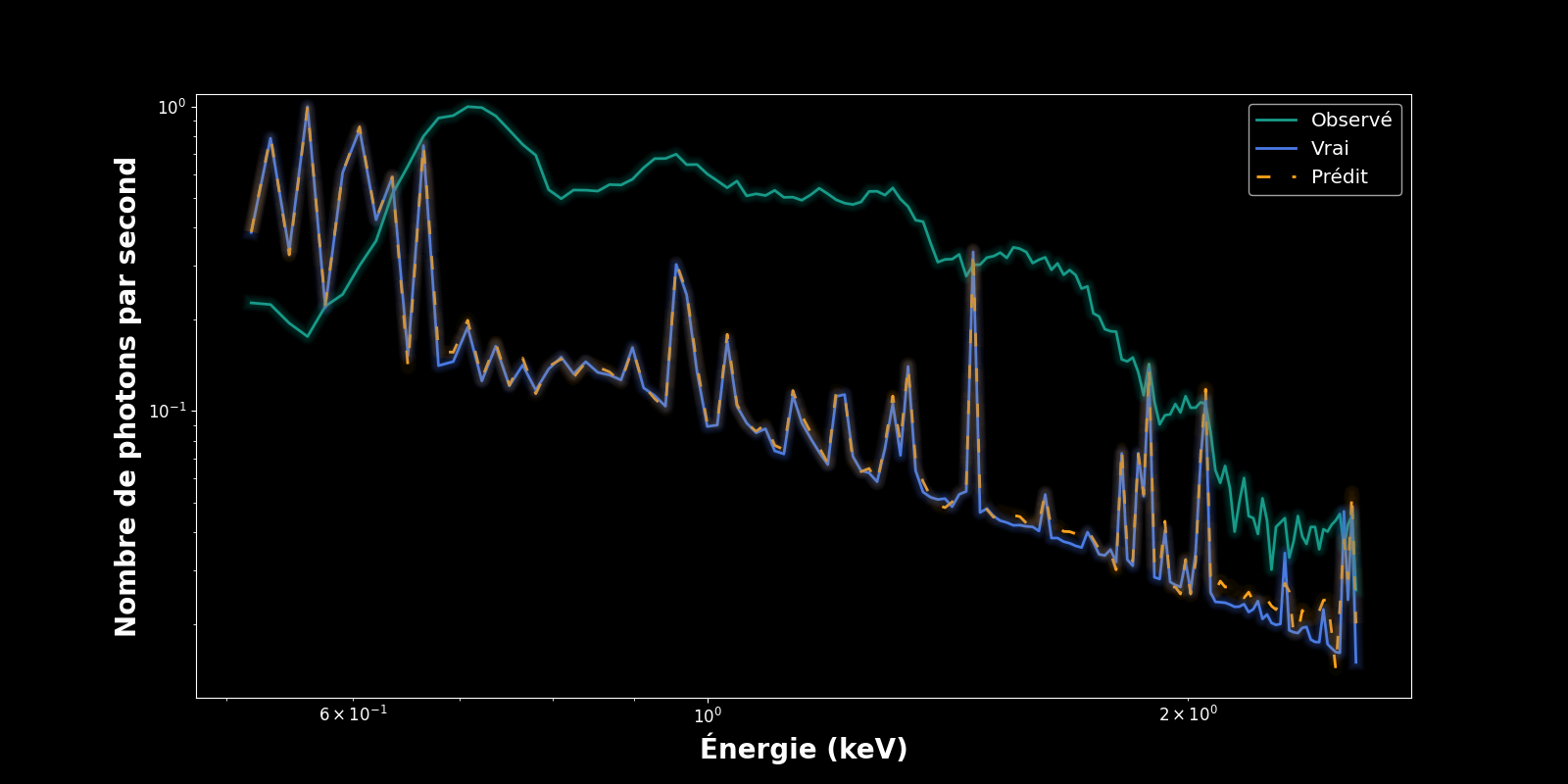 ‹#›
Un nouveau paradigme dans l’analyse de spectres en Rayons-X
Carter Rhea Ph.D Candidate, 1, Julie Hlavacek-Larrondo1, Akos Bogdan2, & Ralph Kraft2
May 10, 2023

1 L’Université de Montréal
2 Harvard Smithsonian Center for Astrophysics
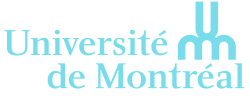 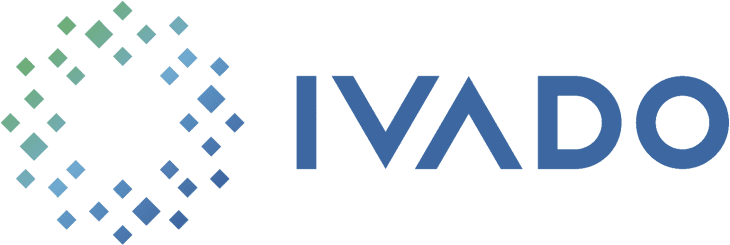 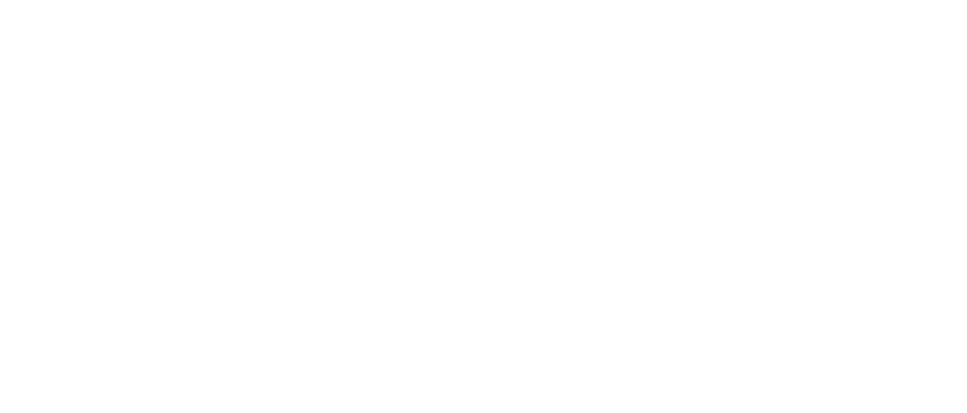 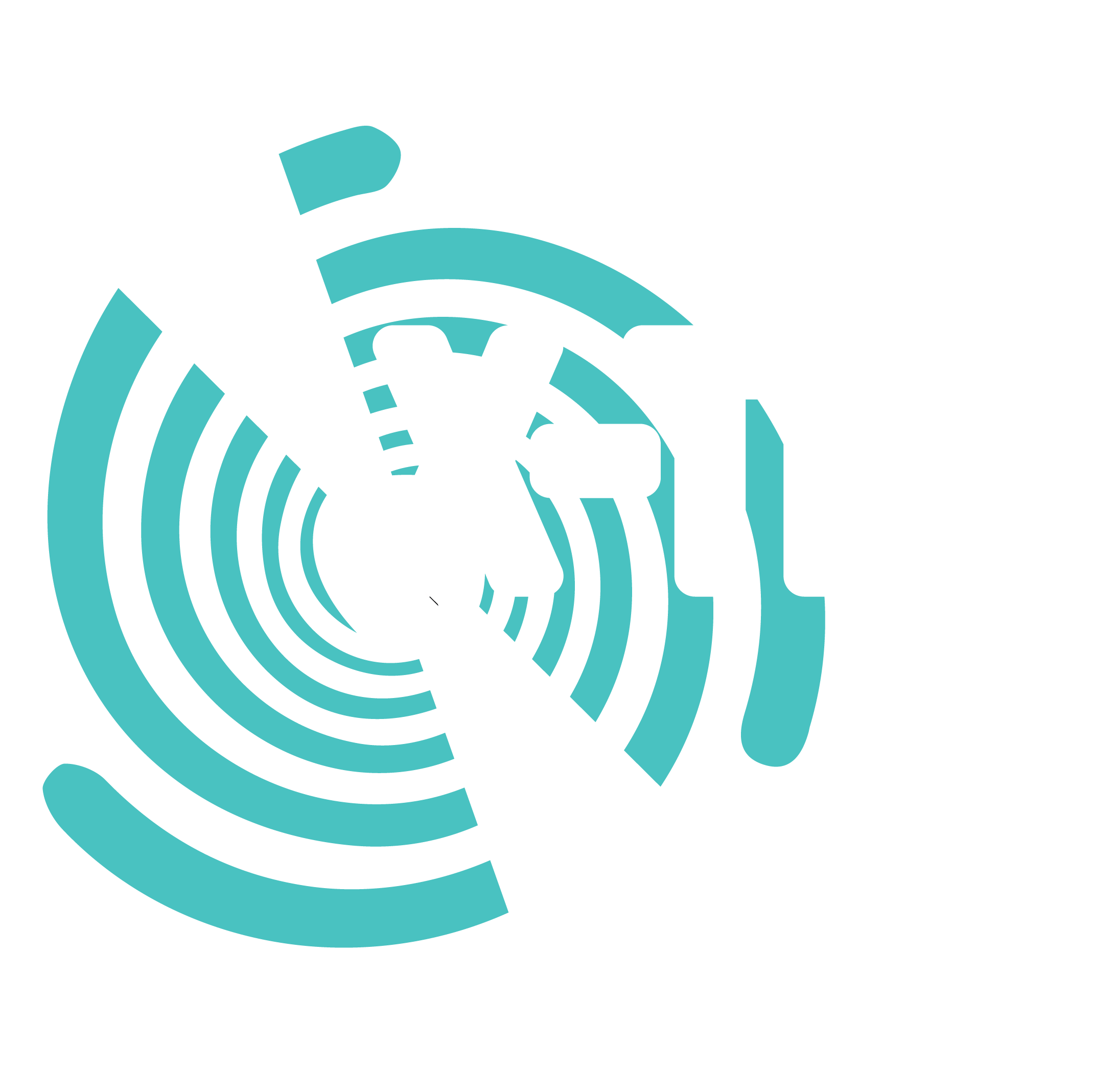 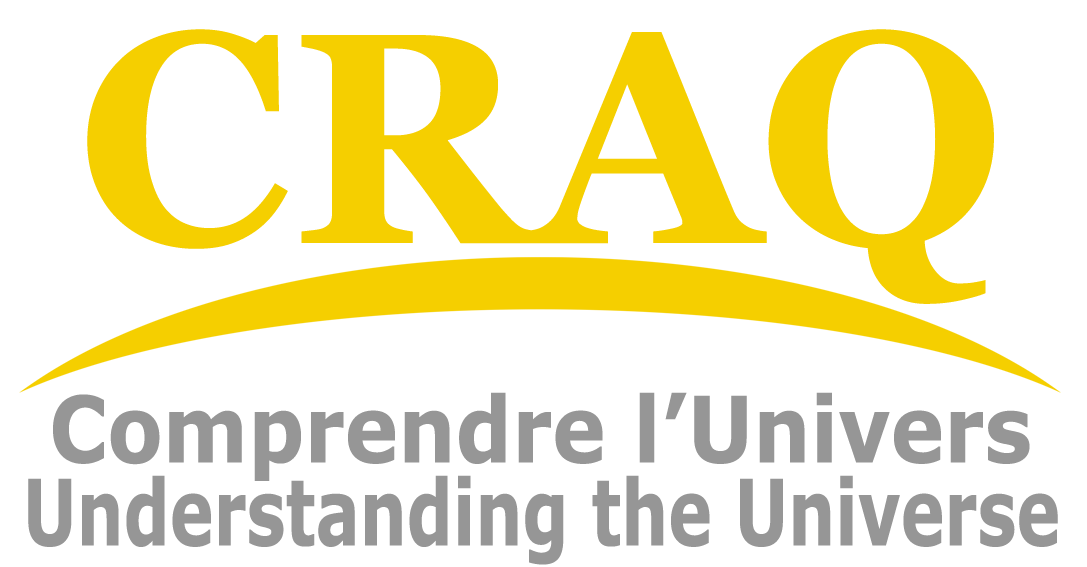 ‹#›